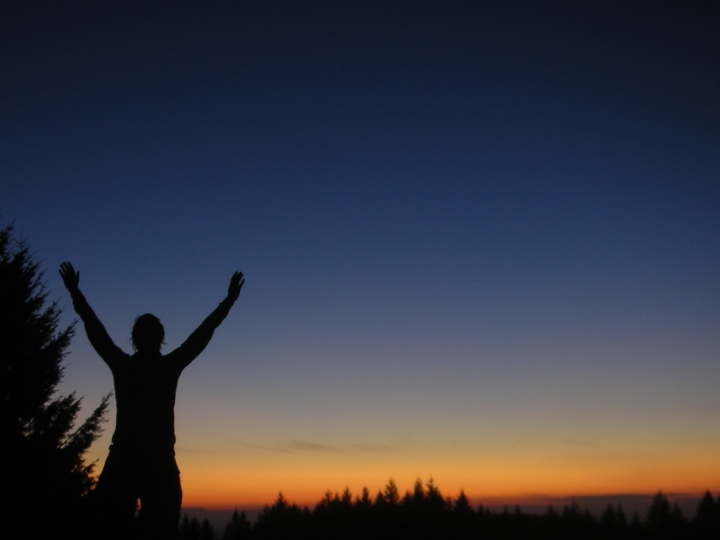 Song of praise
Hu Nkauj Qhuas Vaajtswv
Zaaj # 2

“Tswv Yehuvas”
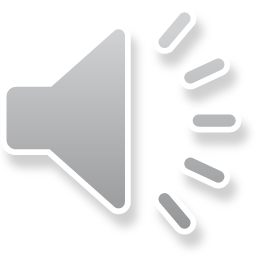 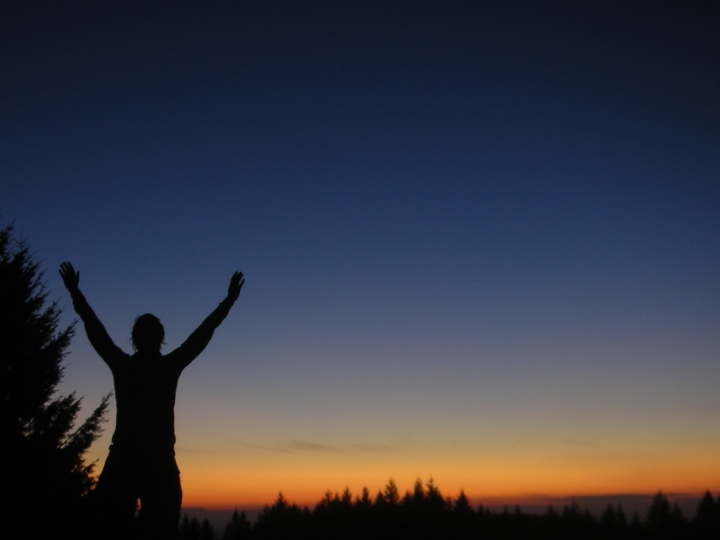 1. **Tswv Yehuvas *yog tug tsom kwm kuv. **Nwg tsim zaub mov *rua tuabneeg huv lub qaab ntuj.
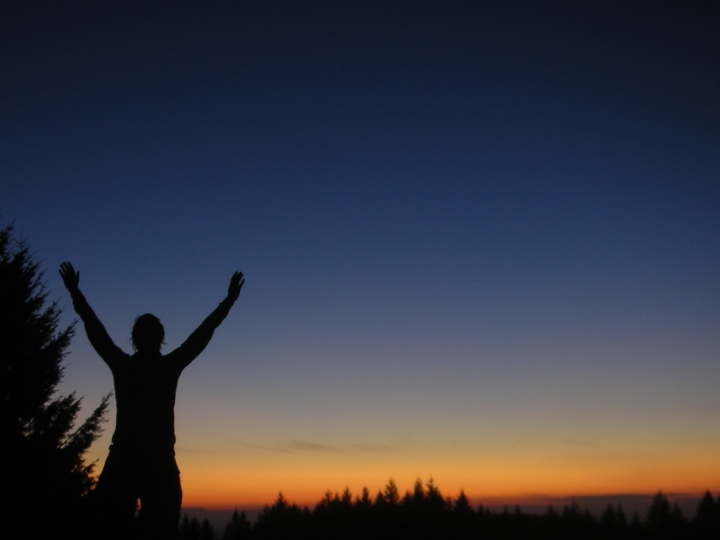 *Tsim dlej coj lug ua mov sa nchu paa lug, **ib nub kuv noj peb pluag, *yug lub cev txhaj le muaj zug.
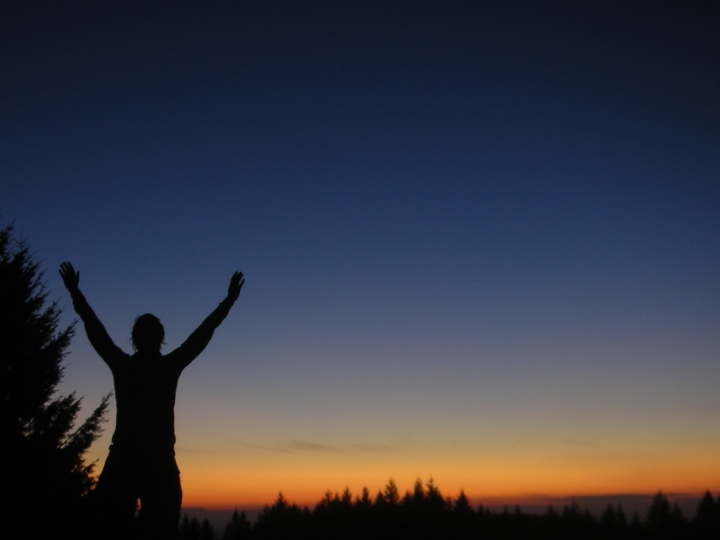 2.**Nwg tug Ntsujplig,    
*yuav ntau thawj ua ntej.
**kuv lawv Nwg qaab,
*Yexus coj kuv txuj hauv kev.
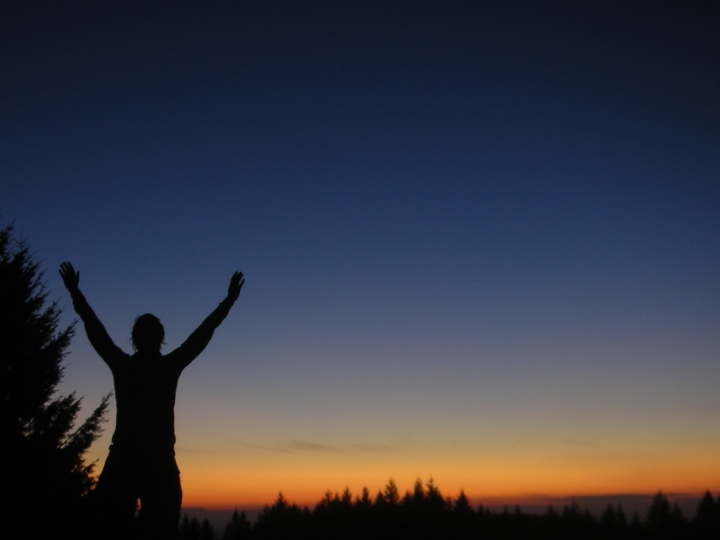 *Tug Ntsujplig, yuav qha txuj kev tseeb rua kuv.
**Txawm yog kuv raug txom nyem, *nwg yeej yuav tsi tso kuv tseg.
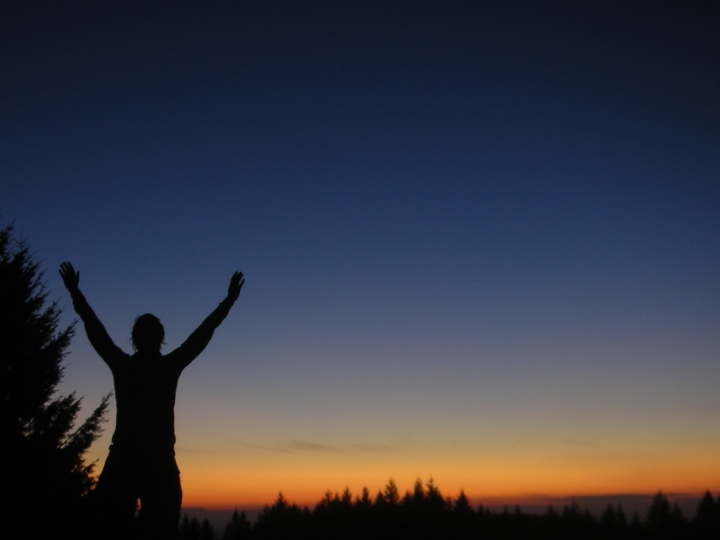 3.**Tug Tswv Yexus, *naj nub tsom kwm kuv.
**Nwg nrug nraim kuv, 
*ib sim neej tsi tso kuv tseg.
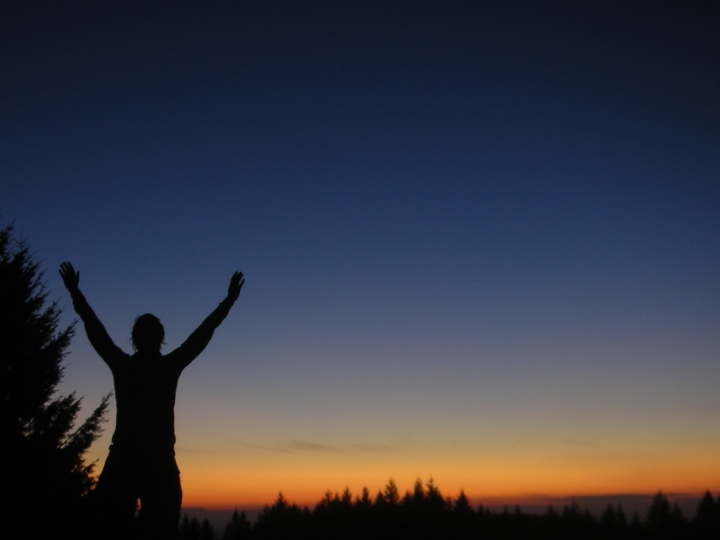 *Tug kws ntseeg, *Yexus yeej yuav pum Vaajtswv.
**Nwg foom koob moov rua cov,  *kws muab sab rau ntseeg Yexus.
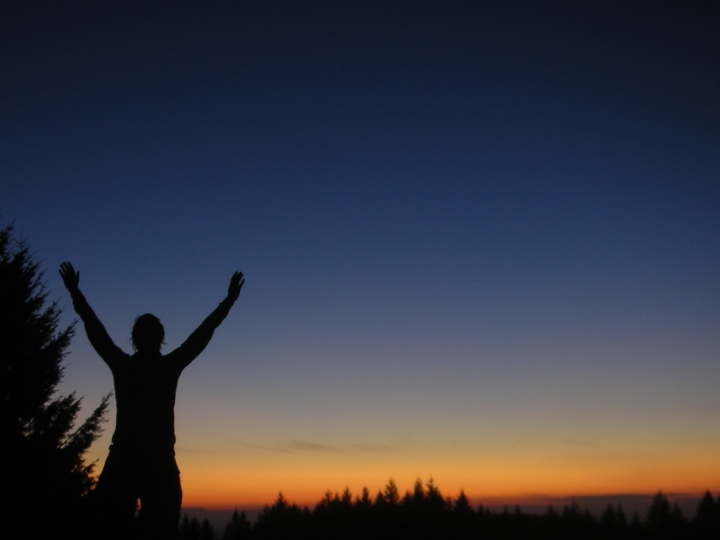 4.**Tug Tswv Yexus, *foom koob moov rua kuv, **naj nub pub mov, *rua kuv noj pheej muaj tsi tu.
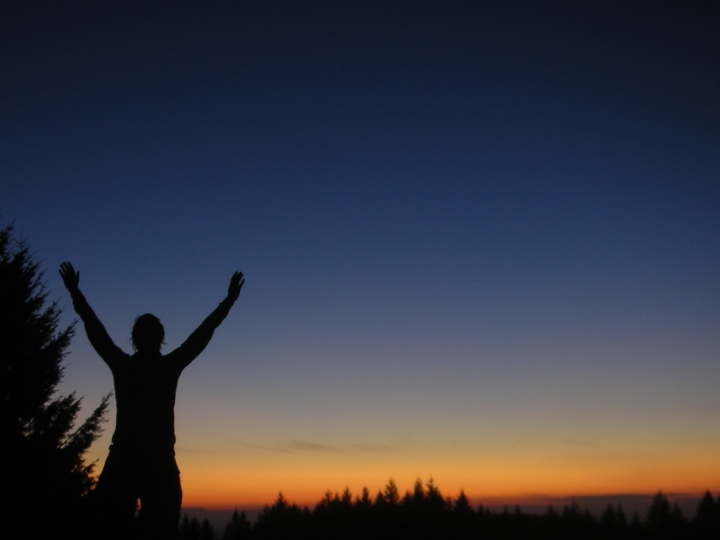 *Kuv tau noj, *kuv ua tug Tswv Yexus tsaug, **kuv yuav ris Nwg txaj ntsig,
*vim Nwg pub yug kuv txuj sa.
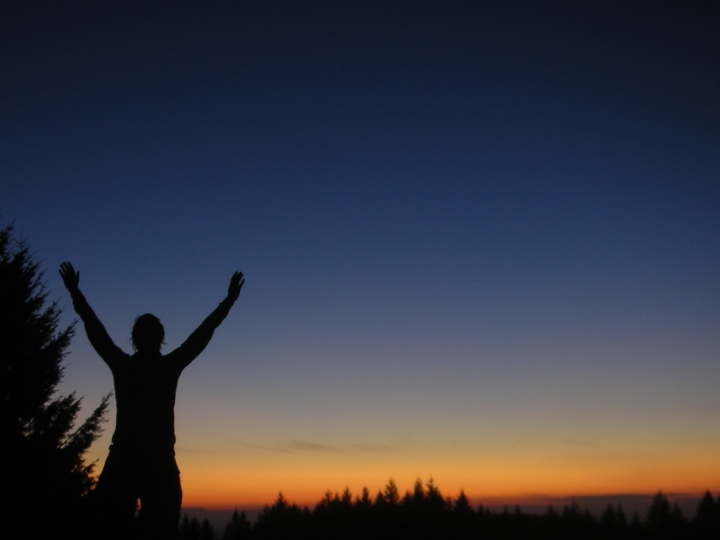 5.**Kuv ca sab ntsoov, 
*Yexus yuav rov lug,
**coj kuv moog nyob,
*huv Vaajtswv Yexus lubTsev.
*Nwg tu chaw rua peb cov kws ntseeg Yexus.
**Thaum moog txug puag sau ntuj, *kuv tsi ncu tej kev txom nyem.
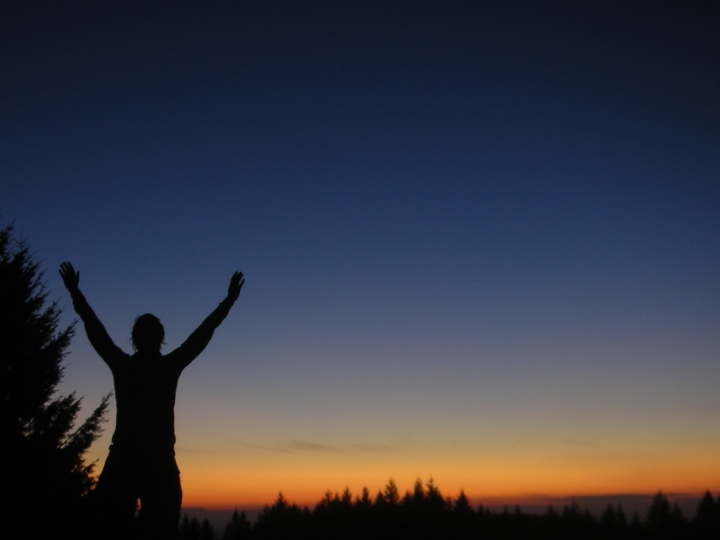